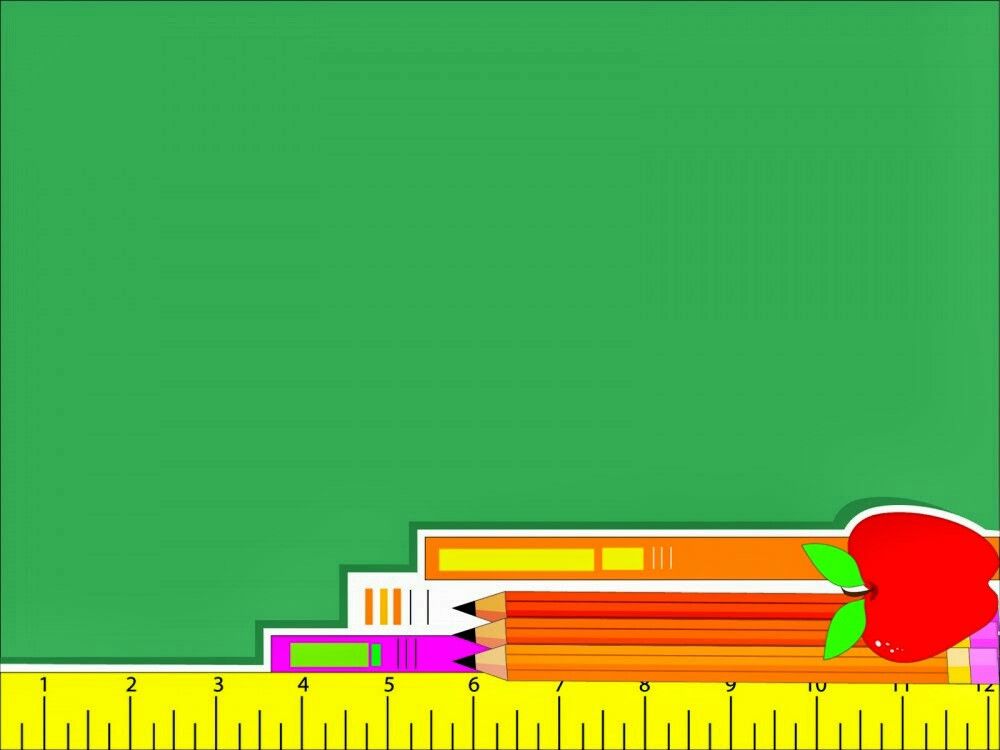 Caja de herramientas




(primera jornada)
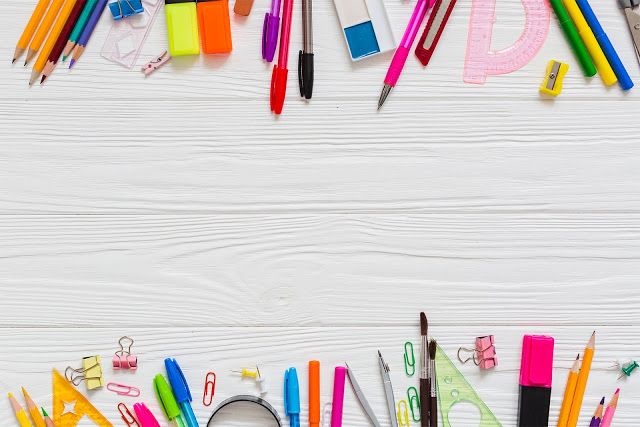 Diario de observación de la alumna practicante
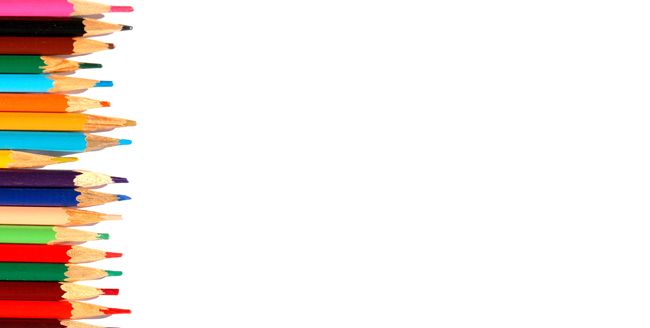 Diario
Fecha:
NOMBRE DE LA ACTIVIDAD
Pensamiento matemático
Leguaje y comunicación
Exploración y comprensión del mundo
Aprendizaje clave
NO
SI
El desarrollo de las actividades fue en tiempo y forma
Se lograron los aprendizajes esperados en los alumnos
Resultaron adecuados el uso del material, las indicaciones y organización de los alumnos
Trabajo en el aula
Alumnos
Se mostraron interesados en las actividades
Se involucraron en las actividades
Culminaron las actividades de forma satisfactoria

Los alumnos que requieren apoyo son:
Alumnos participativos:
NO
SI
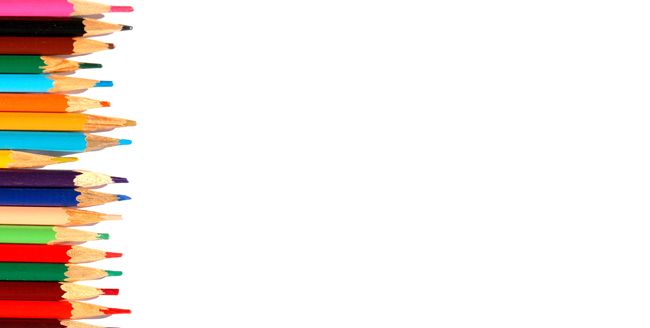 OBSERVACIONES
MI INTERVENCION
ALUMNOS PARTICIPATIVOS
ALUMNOS INQUIETOS:
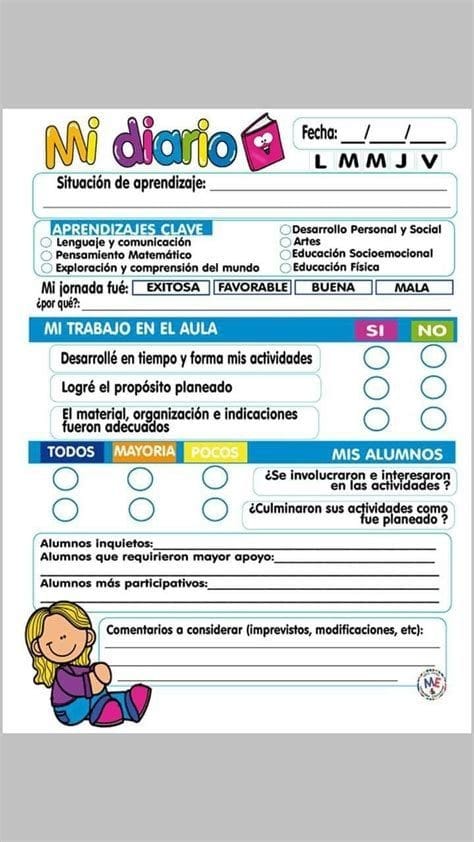 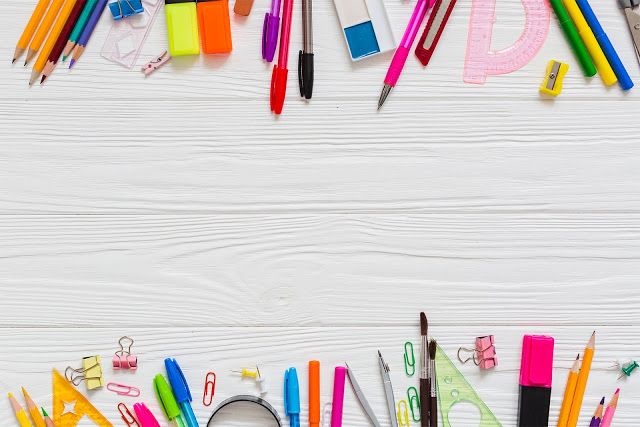 Diario de la educadora
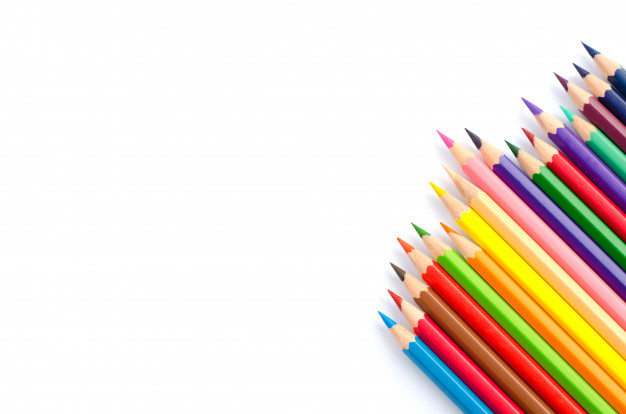 Registro semanal del Profesor Titular 
Jardín de niños: ­­­­­­­­­­­­­­­­­­­­­­­­­­­­­____________________________
Estudiante normalista:  __________________________
Profesor titular:   _____________________________
Semana de práctica: ______________________________
DIARIO
Referente al trabajo con el grupo 
Medios por el cual realizan las clases virtuales: 
WhatsApp

 Facebook
  
Zoom    
                 
Classroom 
                
Meet  
 
Otro (especifica por favor): _______________________________________________ 
Día de la semana en que se impartió:___________ 
Tiempo de duración ____________
Comunicación con el profesor titular  
La estudiante normalista mantiene comunicación constante con el profesor titular:   Si        No 
Especifica los días de la semana:
Lunes    

Martes  

Miércoles 

Jueves

 Viernes
Especifica por favor el medio de comunicación entre la estudiante normalista y el profesor titular: 
WhatsApp 

Facebook
   
Correo electrónico

 Llamadas telefónicas
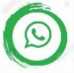 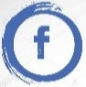 v
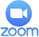 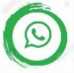 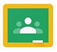 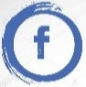 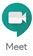 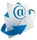 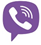 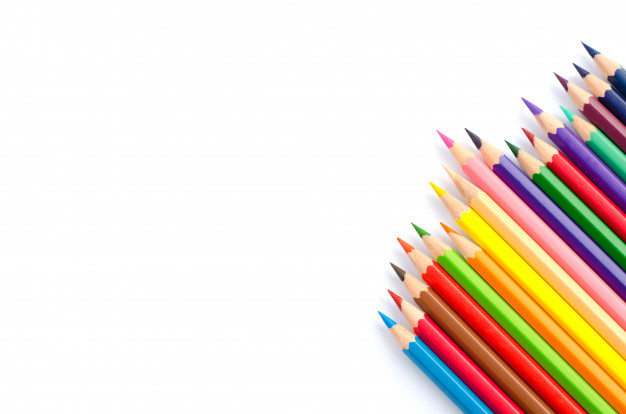 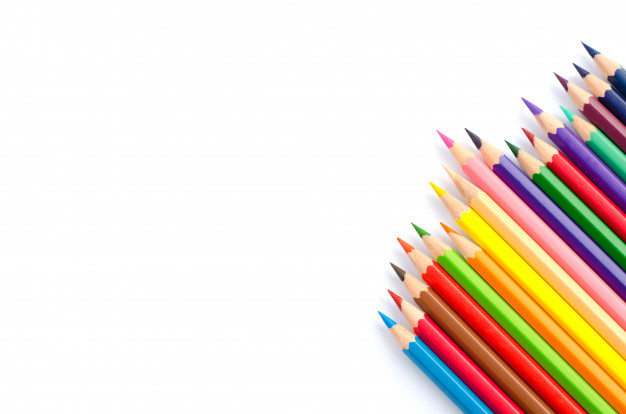 Sugerencias y/o recomendaciones para la estudiante normalista
________________________________________________________________________________________________________________________________________________________________________________________________________________________________________________________________________________________________
De que otra manera podría intervenir: 
________________________________________________________________________________________________________________________________________________________________________________________________________________________________________________________________________________________________
Que no debe olvidar la alumna al desempeñar su intervención: 
________________________________________________________________________________________________________________________________________________________________________________________________________________________________________________________________________________________________
 
 
Suceso relevante o particular ocurrido durante la semana que considere importante mencionar al profesor de aprendizaje en el servicio.
_______________________________________________________________________________________________________________________________________________________________________________________________________________________________________________________________________________
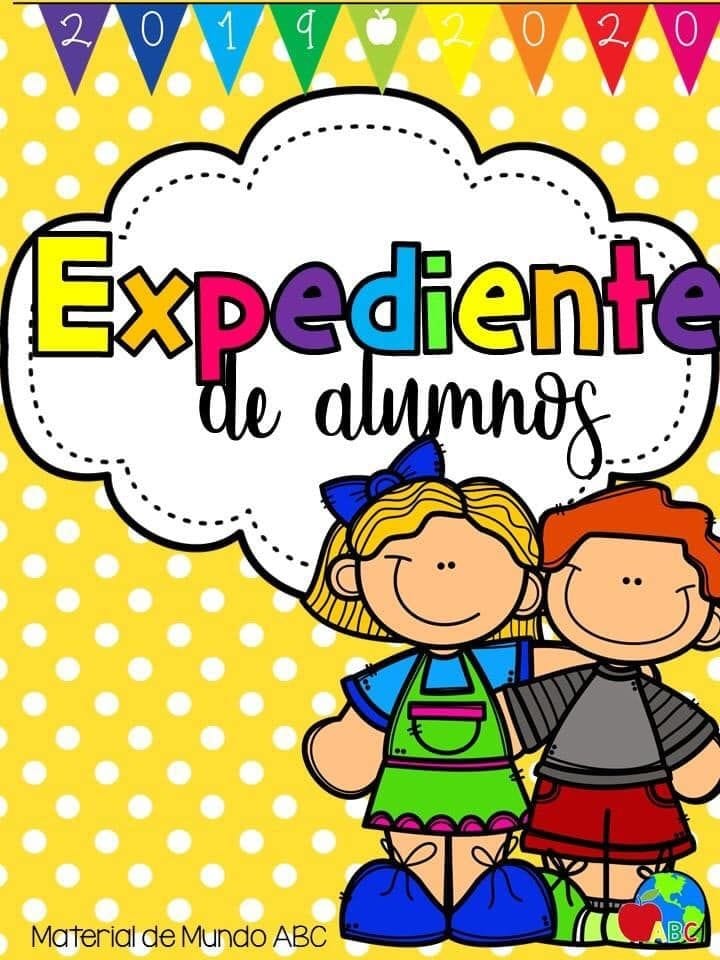 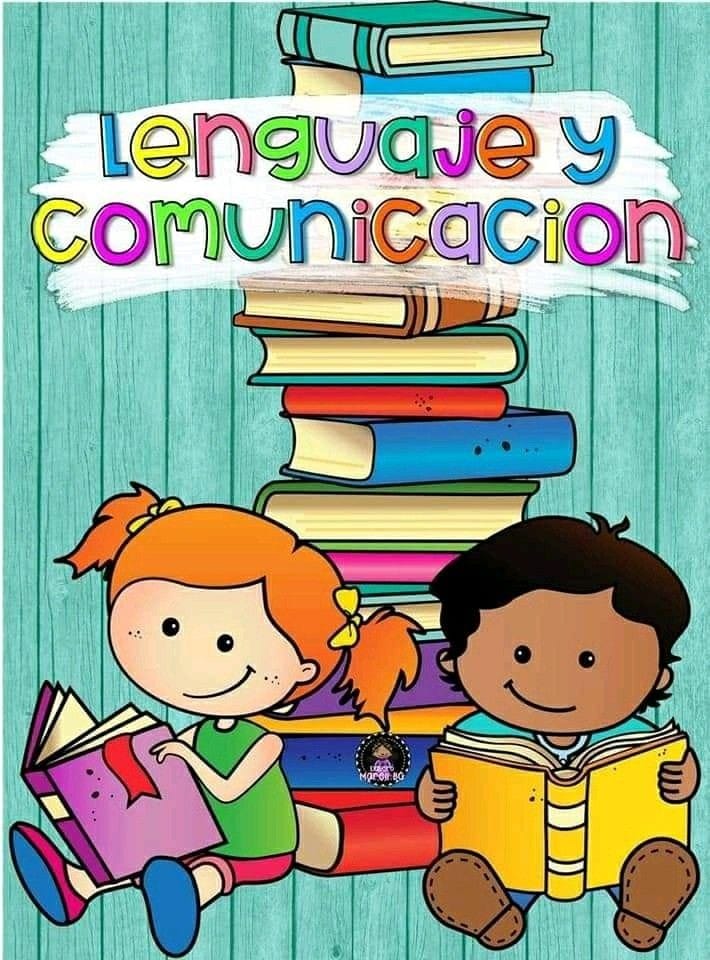 INFORMACION DE LA ALUMNO(A)





JARDIN DE NIÑOS: 
GRADO Y SECCION:
NOMBRE:__________________________________

FECHA DE NACIMIENTO:_____________________
CURP:______________________________________
INFORMACION DE PADRES:
NOMBRE DE LA MADRE: _______________________
TELEFONO:___________________________________
CELULAR:____________________________________
OCUPACION:_______________________________
NOMBRE DEL PAPA:_________________________
TELEFONO:_________________________________
CELULAR:__________________________________-
OCUPACION:________________________________
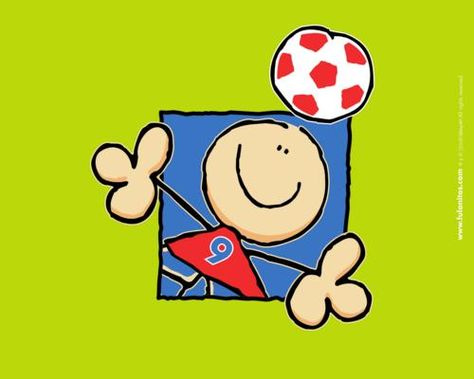 LENGUAJE Y COMUNICACION
AREAS DE OPORTUNIDAD
FORTALEZAS
____________________
____________________
____________________
___________________
____________________
____________________
_____________________
______________________
________________________________________________________________________________________________________________________________________________________________________________________________________
RECOMENDANCIONES GENERALES:
__________________________________________________________________________________________________________________________
FECHA:
__________________________________________________________________________________________________________________________
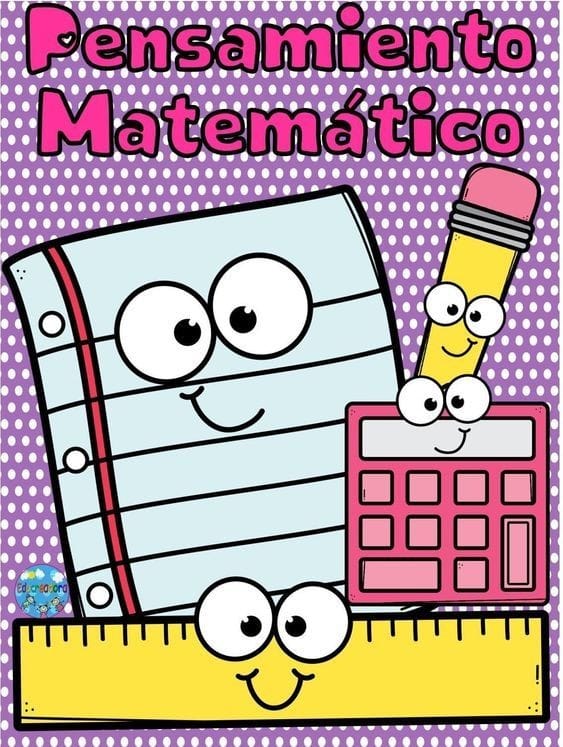 INFORMACION DE LA ALUMNO(A)






JARDIN DE NIÑOS: 
GRADO Y SECCION:
NOMBRE:__________________________________

FECHA DE NACIMIENTO:_____________________
CURP:______________________________________
INFORMACION DE PADRES:
NOMBRE DE LA MADRE: _______________________
TELEFONO:___________________________________
CELULAR:____________________________________
OCUPACION:_______________________________
NOMBRE DEL PAPA:_________________________
TELEFONO:_________________________________
CELULAR:__________________________________-
OCUPACION:________________________________
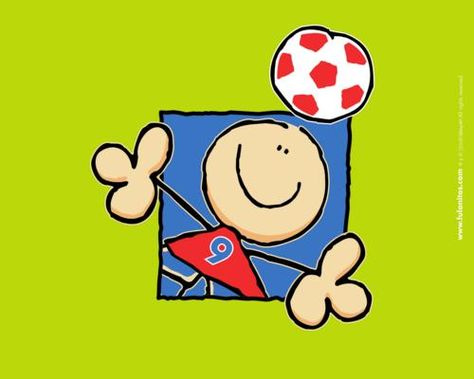 PENSAMIENTO MATEMATICO
AREAS DE OPORTUNIDAD
FORTALEZAS
____________________
____________________
____________________
___________________
____________________
____________________
_____________________
______________________
____________________
____________________
____________________
___________________
____________________
____________________
_____________________
______________________
__________________________________________________________________________________________________________________________
RECOMENDANCIONES GENERALES:
__________________________________________________________________________________________________________________________
FECHA:
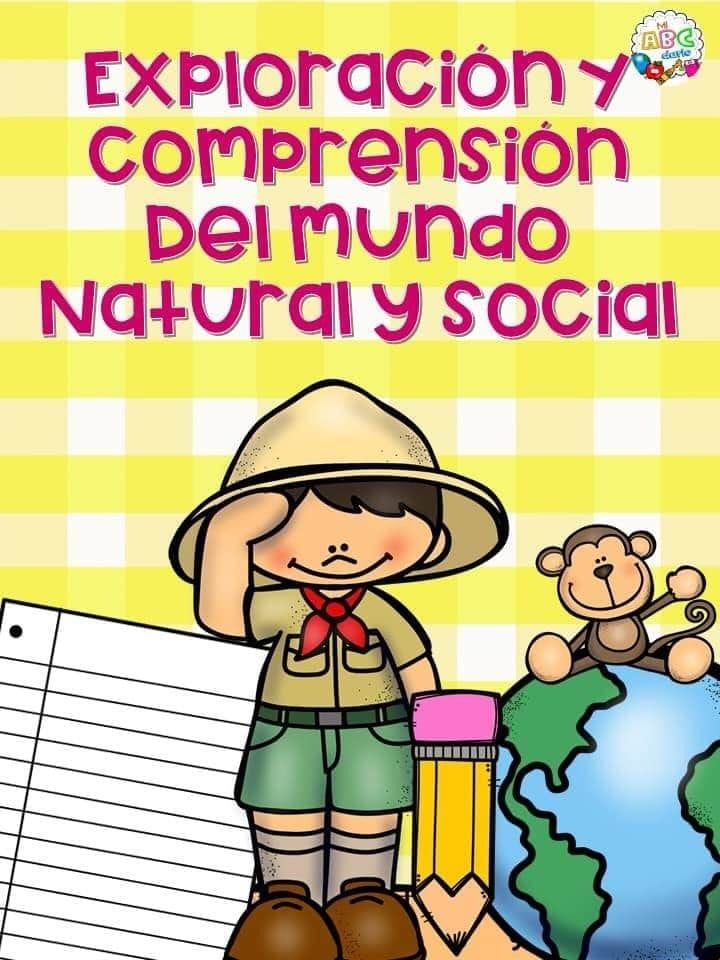 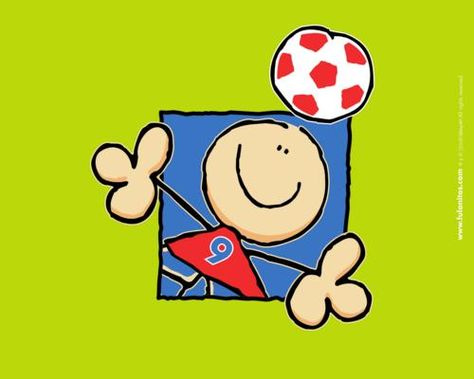 INFORMACION DE LA ALUMNO(A)
EXPLORACION Y COMPRENCION DEL MUNDO NATURAL Y SOCIAL.
FORTALEZAS
AREAS DE OPORTUNIDAD
JARDIN DE NIÑOS: 
GRADO Y SECCION:
NOMBRE:__________________________________

FECHA DE NACIMIENTO:_____________________
CURP:______________________________________
INFORMACION DE PADRES:
NOMBRE DE LA MADRE: _______________________
TELEFONO:___________________________________
CELULAR:____________________________________
OCUPACION:_______________________________
NOMBRE DEL PAPA:_________________________
TELEFONO:_________________________________
CELULAR:__________________________________-
OCUPACION:________________________________
____________________
____________________
____________________
___________________
____________________
____________________
_____________________
______________________
____________________
____________________
____________________
___________________
____________________
____________________
_____________________
______________________
__________________________________________________________________________________________________________________________
RECOMENDANCIONES GENERALES:
__________________________________________________________________________________________________________________________
FECHA:
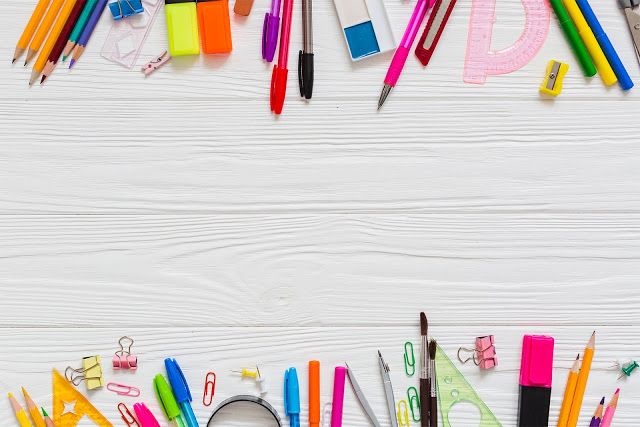 Cuaderno de notas científicas:
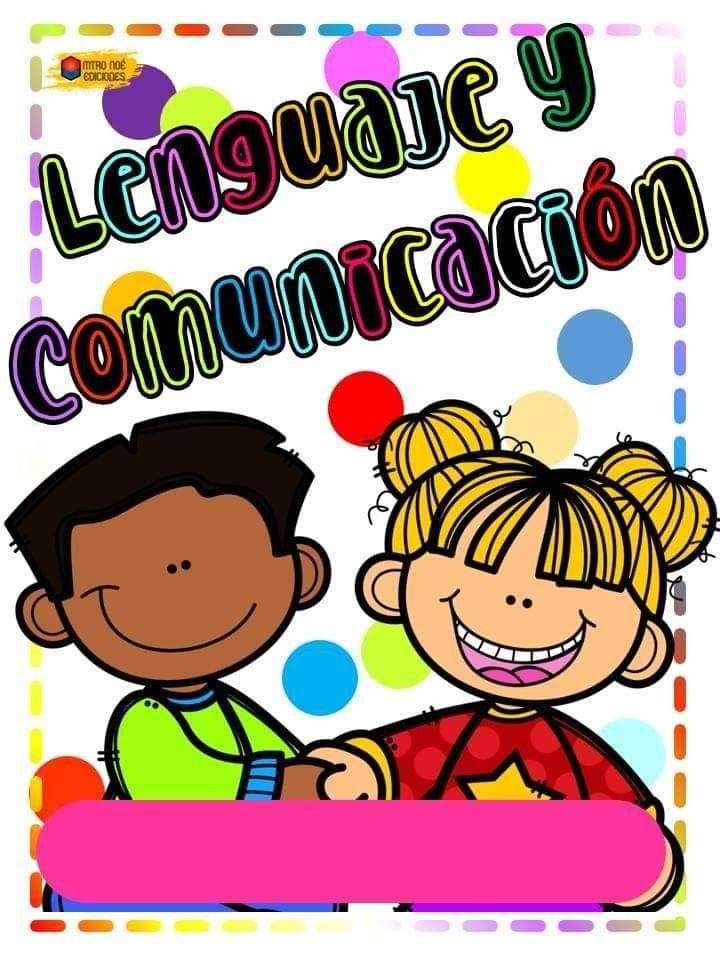 Nombre de la actividad: Detectives
Sesión del día lunes
Esto se explicara por medio de una investigación la cual los niños tendrán que resolver cuales vocales hacen falta en su nombre y recaudar todas las que ellos crean.
¿Qué son las vocales?
Adultos:
En fonética, una vocal o monoptongo es un sonido de una lengua natural hablada que se pronuncia con el tracto vocal abierto, no habiendo un aumento de la presión del aire en ningún punto más arriba de la glotis. Esto contrasta con las consonantes, donde hay una obstrucción o cerrazón en algún punto del tracto vocal.
Niños:
Las vocales son los sonidos que pronunciamos con la voz sin que le acompañe ningún sonido de las consonantes es decir la A, la E, la I, la O, y la U. las vocales son letras que aparecen en nuestro abecedario.
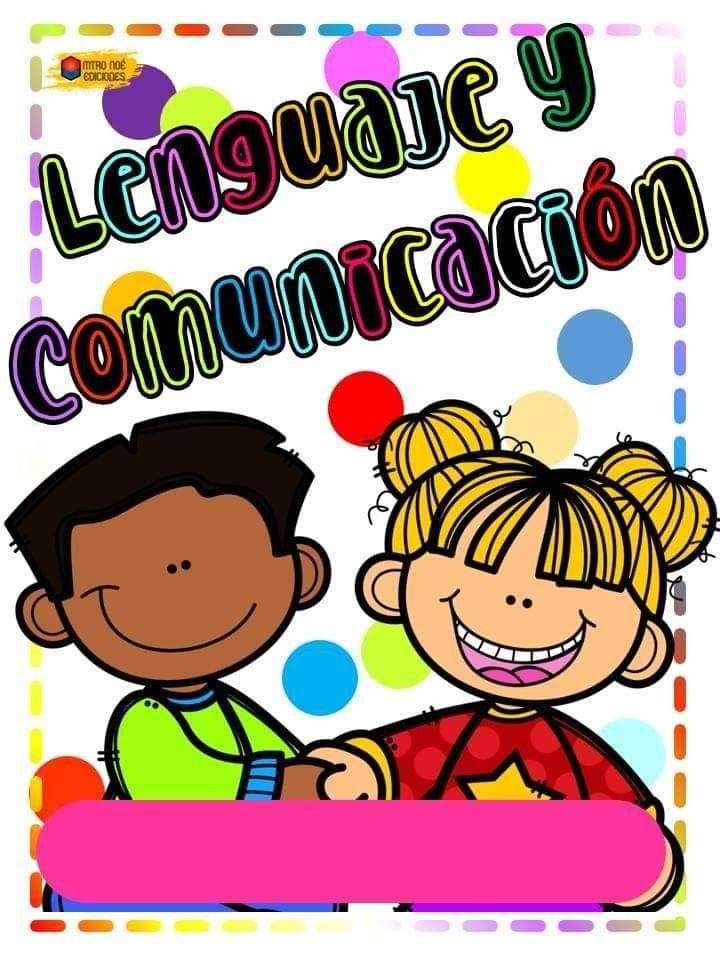 Nombre de la actividad: hagamos un cuento
Sesión del día martes
¿Qué es un cuento?
Esto se explicara por medio de una actividad donde los niños construirán su propio cuento a través de una imagen y su imaginación.
Niños:
El cuento es una historia que contiene personajes y se desarrolla en un lugar como es el bosque, la selva o en la ciudad, los cuentos nos narran historias fantásticas en mundo imaginarios.
Adultos:
El cuento es una forma de narración que combina hechos reales e imaginarios. La narración de mitos, leyendas y hazañas dio origen al cuento, el cual se convirtió en las más sugestivas, fantásticas y encantadoras actividades para formar la mente e imaginación de los niños.
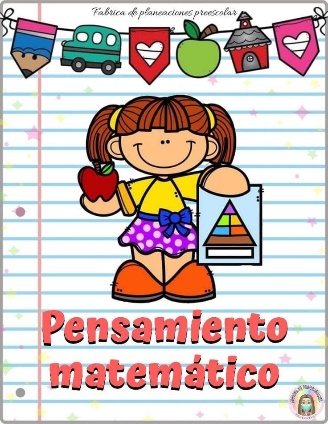 Sesión del día miércoles
Nombre de la actividad: ¿son iguales?
¿Qué es un numero?
Esto se explicara por medio de la actividad donde los niños deberán compara e igualar colecciones preguntándose ¿es igual?
Niños:
Un numero es un signo que utilizamos para las matemáticas, los números nos ayudan a saber cuantos años tenemos, cuantos dulces puedo comerme, y cuantos días faltan para navidad.
Adultos:
Un número es un concepto matemático que expresa cantidad. También consideramos que un número es el signo o conjunto de signos con que se representa este concepto.
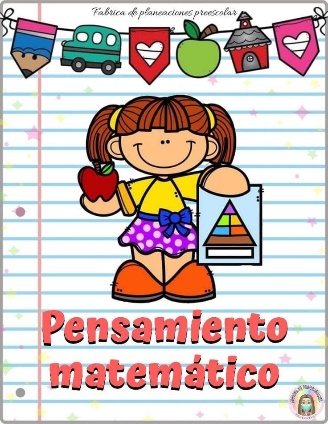 Nombre de la actividad: preparemos una pizza
Sesión del día jueves
¿Qué es un conjunto?
Niños:
Un conjunto es una colección de objetos por ejemplo yo tengo un conjunto de 5 pelotas, también tengo un conjunto de 6 carritos de carreras.
Adultos:
Un conjunto es una colección bien definida de objetos, entendiendo que dichos objetos pueden ser cualquier cosa: números, personas, letras, otros conjuntos, etc. Algunos ejemplos son: A es el conjunto de los números naturales menores que 5. B es el conjunto de los colores verde, blanco y rojo.
Esto se explicara por medio de la actividad donde los niños tendrán que hacen conjuntos con los ingredientes de la pizza y contarlos simultáneamente.
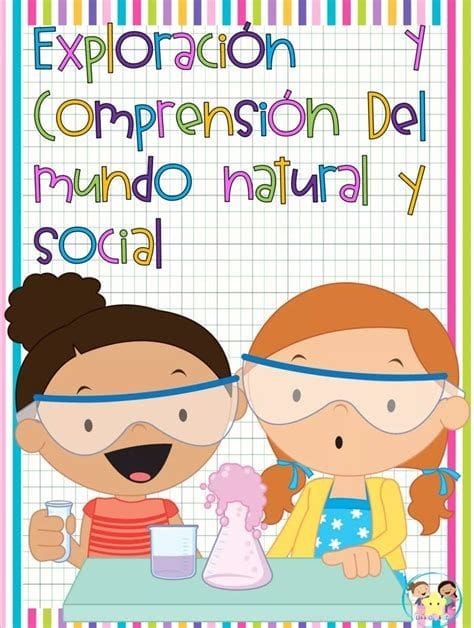 J
Nombre de la actividad: somos jardineros
Sesión del día viernes
¿Qué es una planta?
¿Cómo debemos cuidar la planta?
Esto se explicara por medio de una actividad donde los niños manipularan distintas plantas y semillas para ver sus distintas características al igual que sus cuidados correspondientes.
Niños:
Las plantas son seres vivientes: nacen, se alimentan, crecen, respiran, se reproducen, envejecen y mueren. Para llevar a cabo estas funciones, la mayoría de las plantas ha desarrollado un organismo compuesto de raíces, tallo y hojas. Además, muchas de ellas tienen flores, frutos y semillas.
Adultos:
En biología, se denominan plantas a los seres vivos mayormente fotosintéticos sin capacidad locomotora cuyas paredes celulares se componen principalmente de celulosa